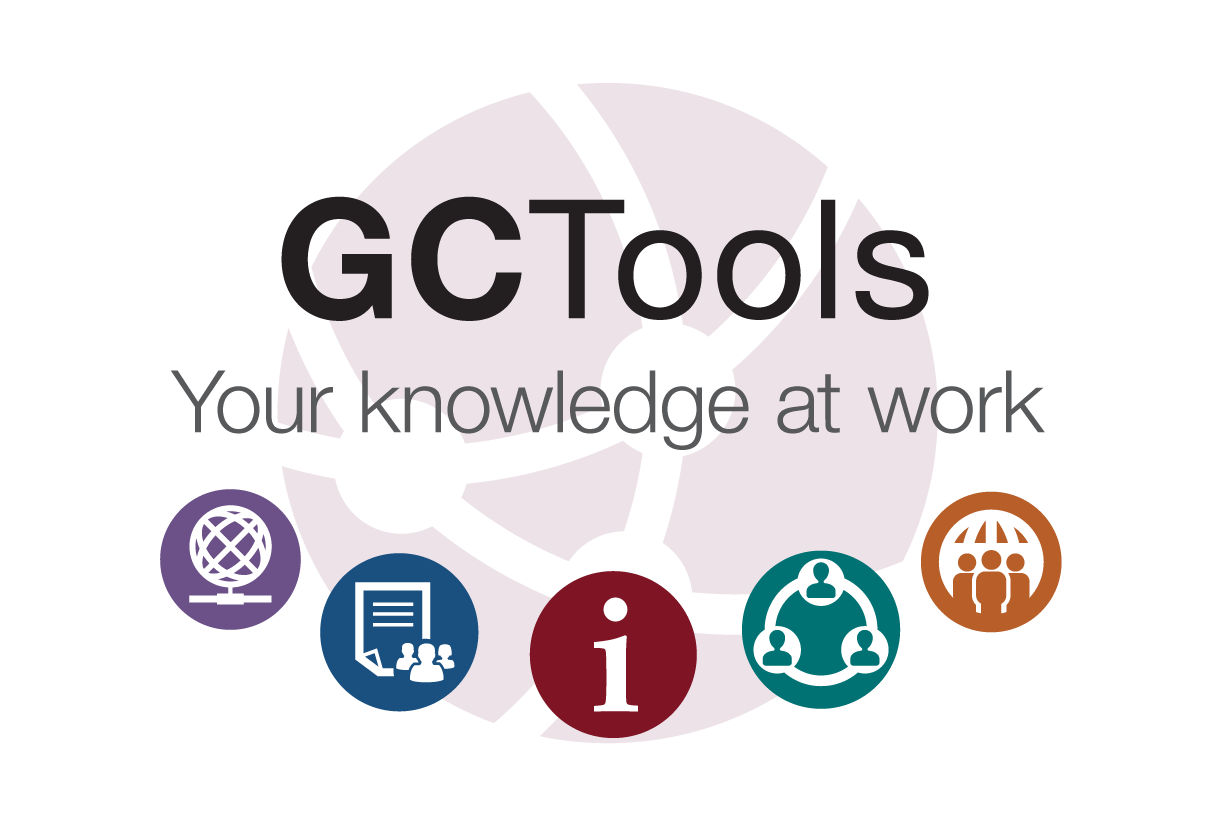 FYN Virtual Learning Series, 
May 5, 2020
Joy Moskovic, 
Digital Enablement Division, TBS
The Government of Canada
Access to Collaboration Tools
ExternalTools
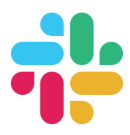 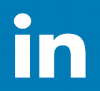 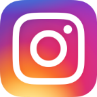 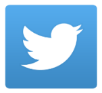 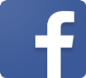 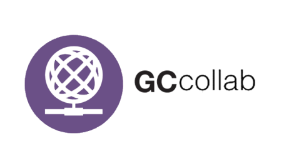 Powered by GCAccount – includes access to GCWiki and GCMessage
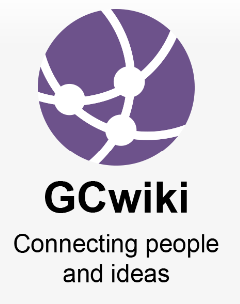 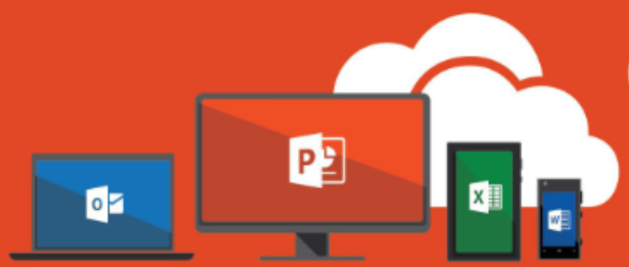 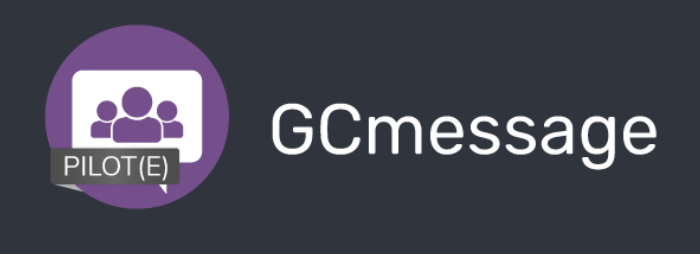 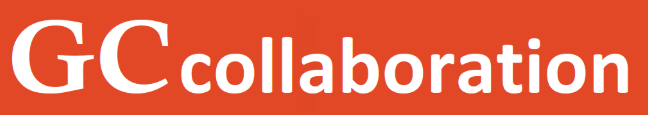 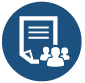 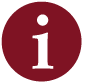 GCTools
GC-Wide
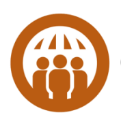 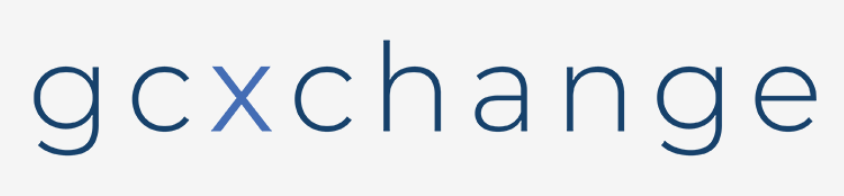 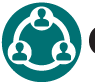 Departmental Tools
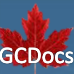 2
GCTools - Overview
Leveraging the Tools
INTERNAL #GC NETWORK COLLABORATION
EXTERNAL COLLABORATION
GCconnex
GCaccount
GCintranet
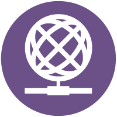 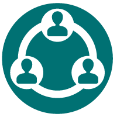 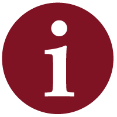 External facing
Includes access to:
GCcollab, GCwiki
GCmessage
Internal only
Authoritative, centralcommunications channel toreach all public servants.
Internal only
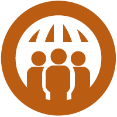 GCpedia
GCdirectory - GEDS
GCdirectory - GEDS
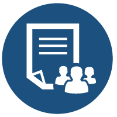 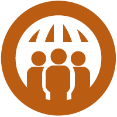 External facing
Directory of federal publicservants. – Partial access.
Internal only
Internal only 
Directory of federal publicservants. – Full access.
7
GCTools – Value Proposition
Work better
Learn, share & find knowledge
Engage employees & build relationships
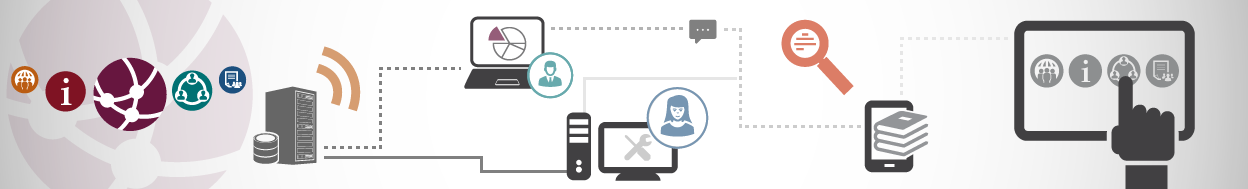 Collaborating digitally involves “working out loud,” where employees can see and benefit from each others’ work.
Employees across the GC share knowledge, learn and develop their competencies through dialogue.
Employees connect, identify colleagues with shared interests and find mentors and opportunities based on their competencies.
The GCTools help the Public Service achieve its objectives by allowing employees to:
3
GCTools during the COVID-19 pandemic
Most departments are limiting or restricting access to Government of Canada networks to employees performing work deemed critical or essential
GCcollab, GCmessage and GCwiki are available outside the network on any device with Internet access
GCTools are the only existing tools that are available, currently functional and open to all public servants
The pandemic’s impact on GCTools use
Unique visitors March 2 – April 19, 2020
Page views March 2 – April 19, 2020
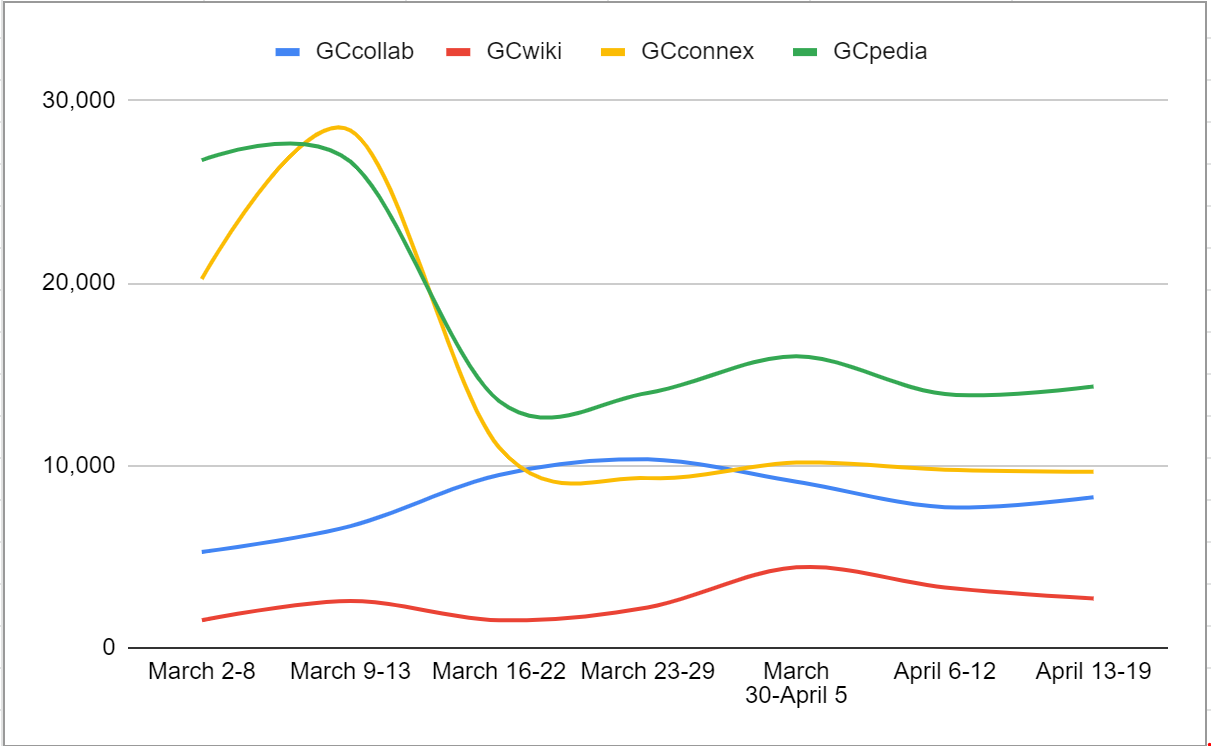 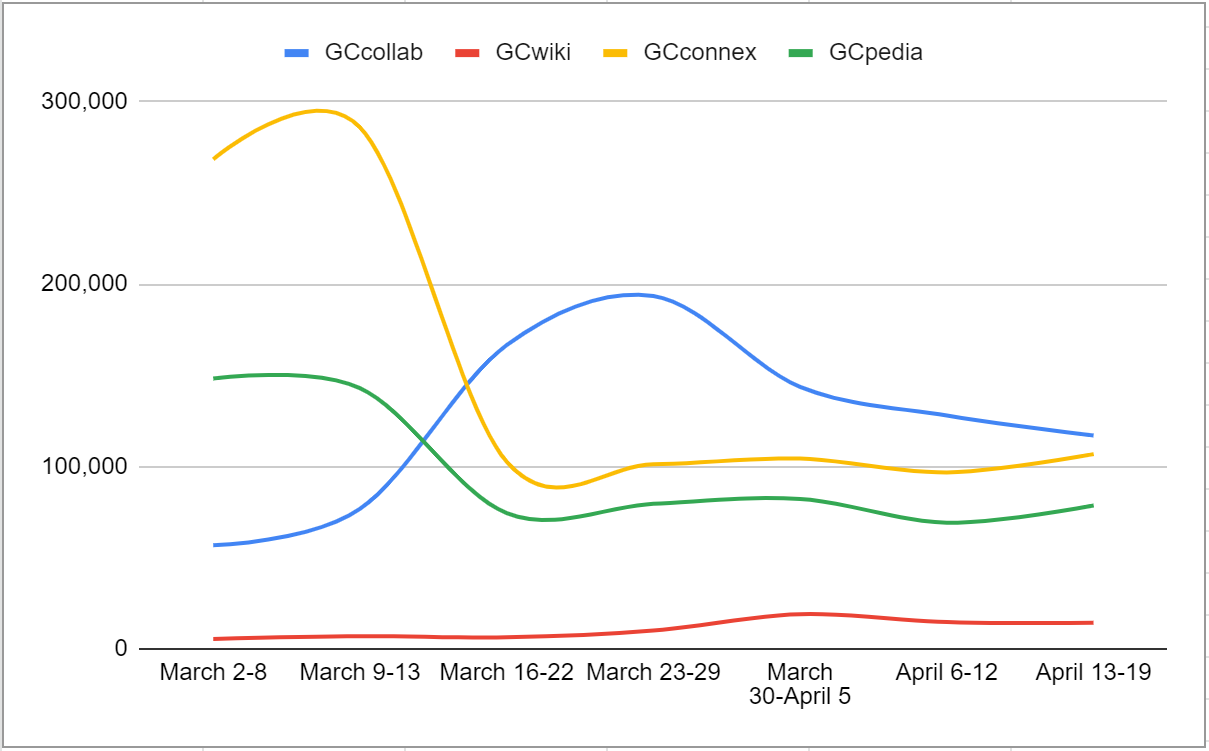 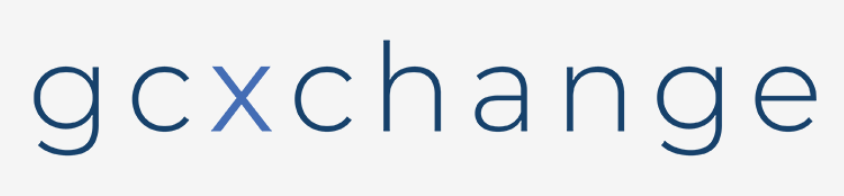 The Road Ahead: Collaboration Tools in the GC
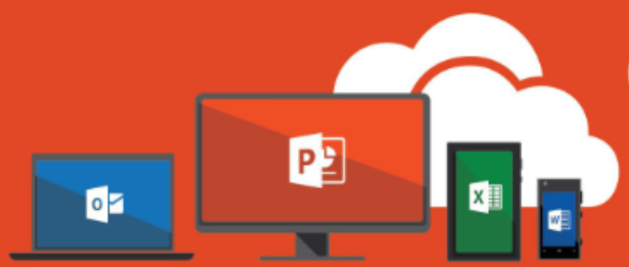 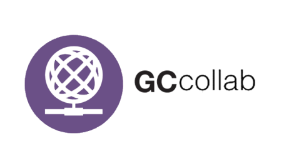 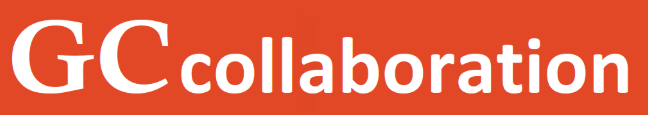 GCcollab joined the GCTools in 2016, joined by GCwiki and GCmessage in 2018
GCpedia and GCconnex have been operational and open to all GC public servants since 2008-2009.
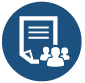 GCTools – Benefits
Network
Connect & Collaborate
Enhance Productivity
Share Information
Communicate & Engage
5
Why or Why Not Use the GCTools?
Open Sharing
Co-creation
Collaboration
Works in progress
Confidential or Sensitive Data
Official Record Keeping
Duplicate Content
Private or Limited Discussion (except GCmessage)
4
Leveraging the GCTools
Main features and functionalities of GCconnex and GCcollab
Career Marketplace
Your Profile
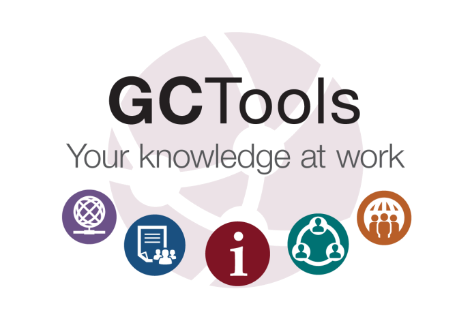 Discussions
Groups
Notifications
The Wire
8
GCconnex
Network, connect, and share information in this collaborative workspace for all GC public servants.
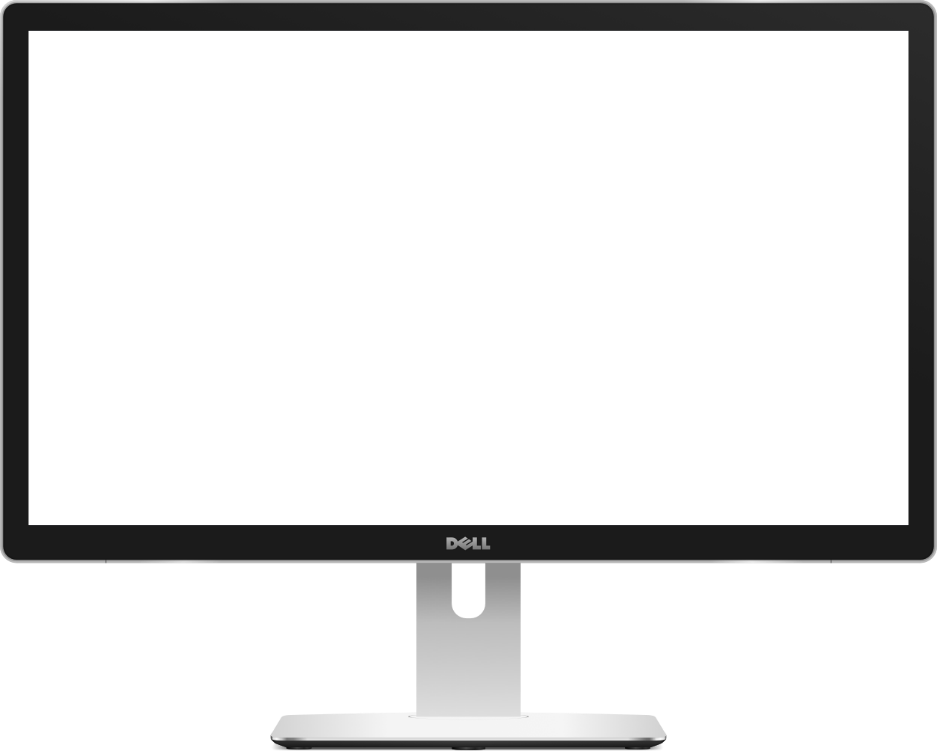 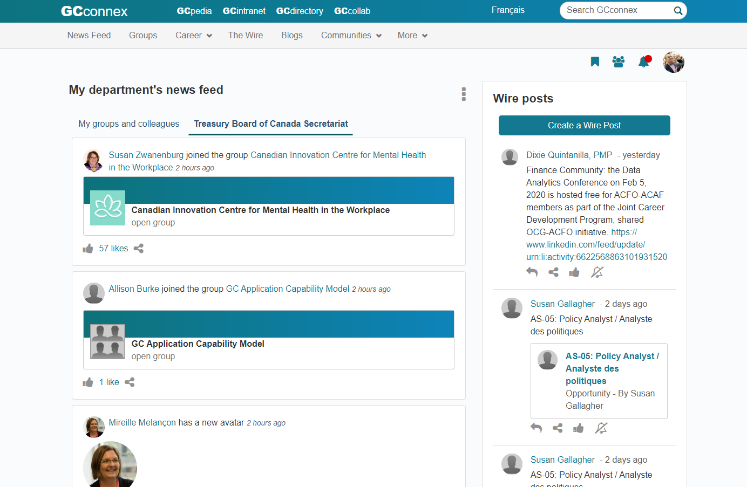 Internal, GC-only
Must be on a Government of Canada device andconnected to the internal network.
Great for creating a profile,joining groups and participatingin discussions with other publicservants.
Browse the Career Marketplacefor at-level mobility, mentorship,and micromission opportunities
9
GCconnex and GCcollab: Career Marketplace
For career development and resourcing needs … It matches talent to at-level mobility and professional development opportunities.
Mentoring
Job Shadowing
Job Swap
Job Rotation
Job Sharing
Skill Sharing
Peer Coaching
Assignment / Secondment
Deployment
Micro-Missions
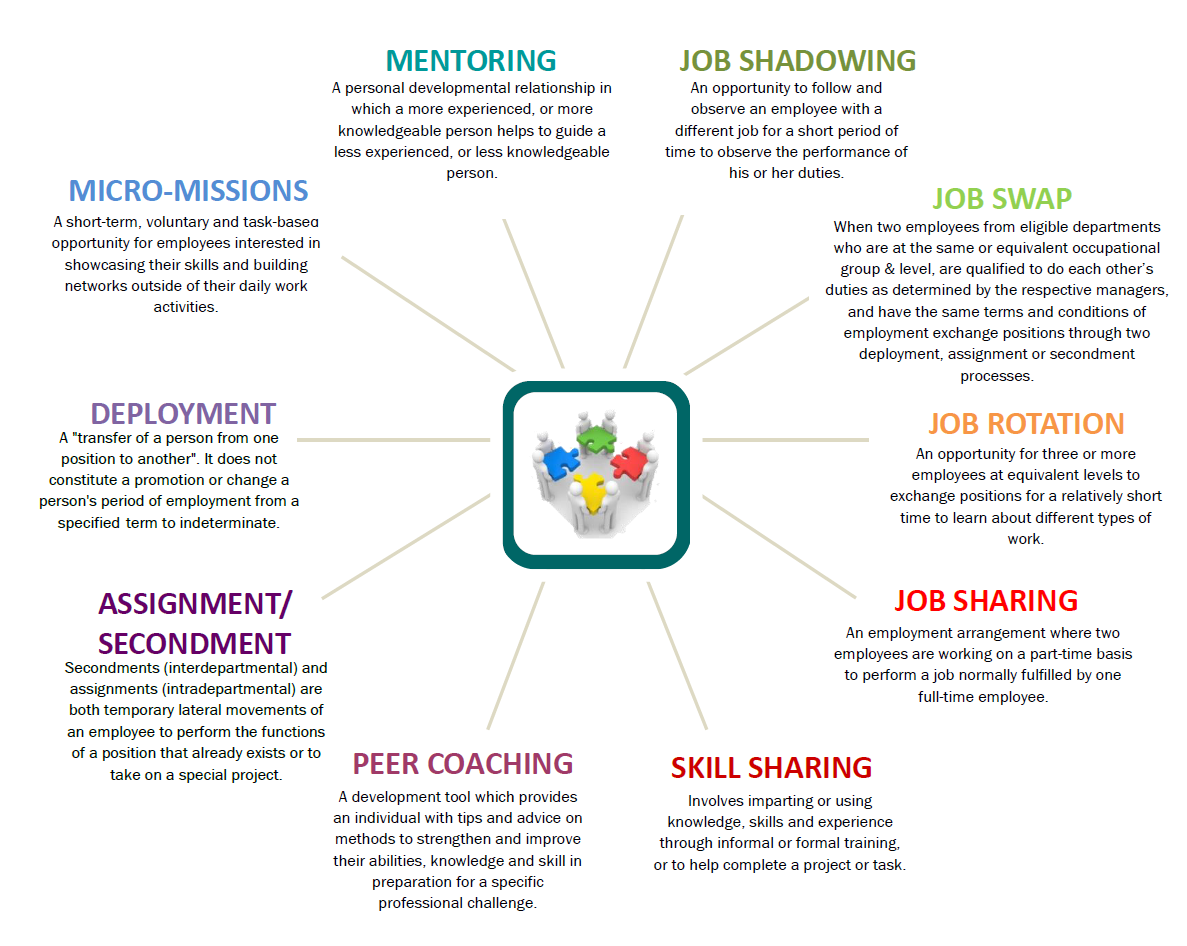 12
GCconnex and GCcollab: Career Marketplace
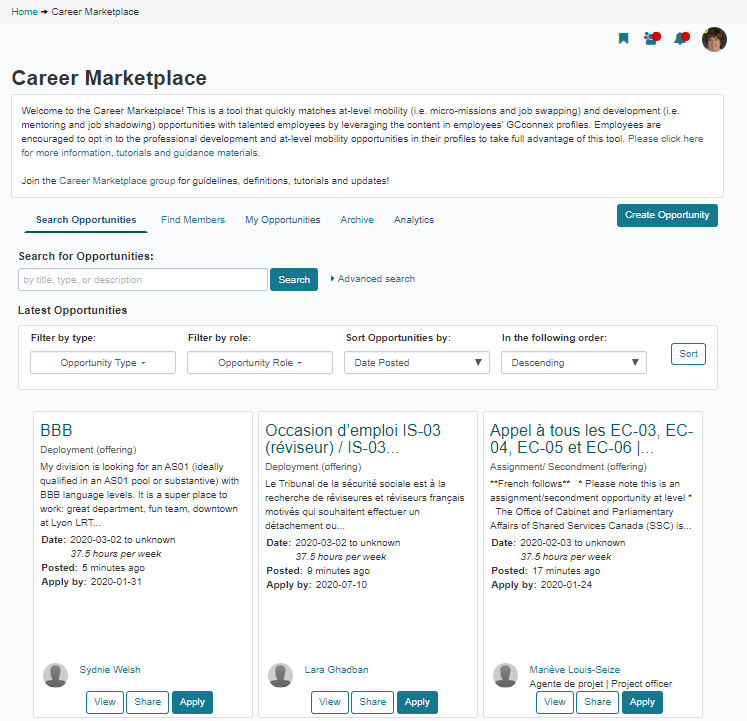 13
Creating a GCconnex and GCcollab profile
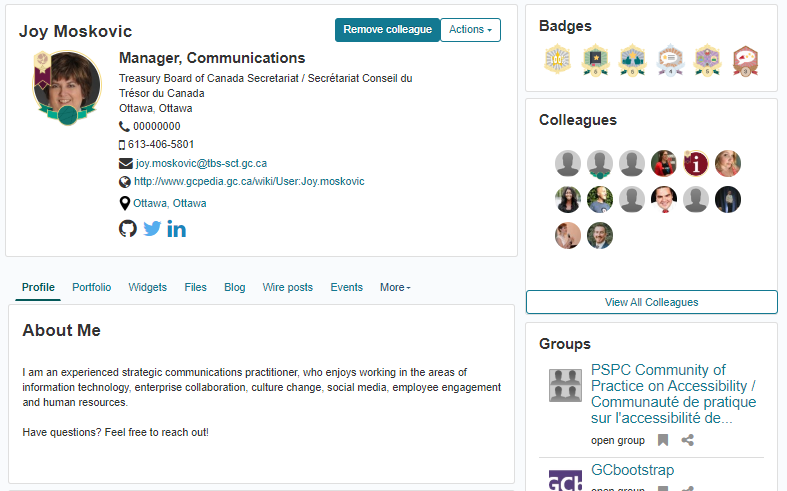 10
GCcollab (uses GCaccount)
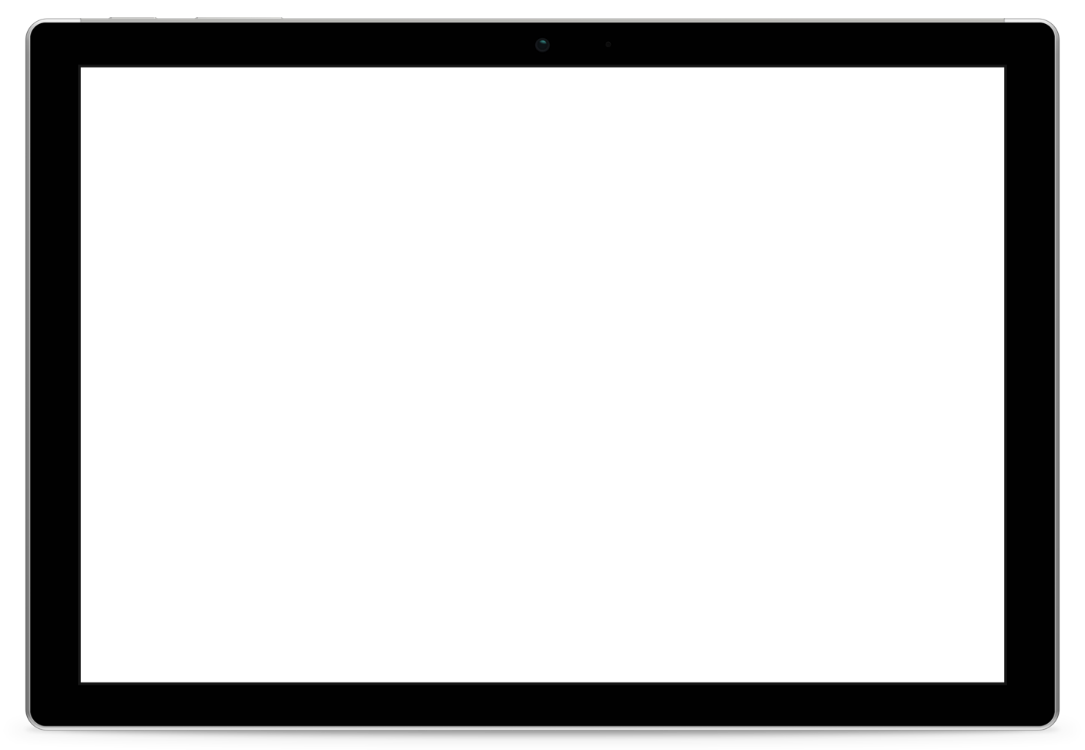 Fully mobile. Access fromanywhere, anytime, using anydevice. Or download the app.
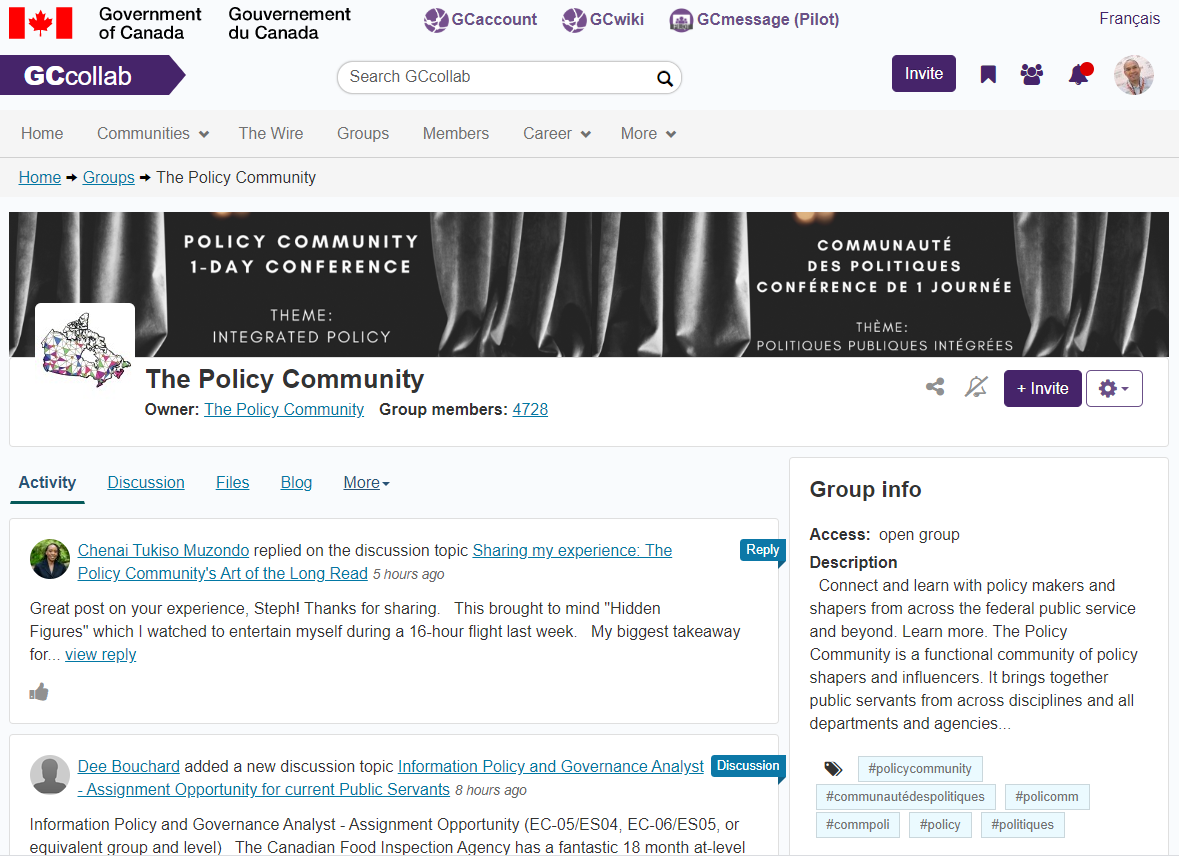 Who can register and contribute?
Federal, municipal, provincial, and international public servants
Students and academics
Crown corporations, NGOs, non-profits, and private sector by request
Any existing user can invite anyone in the world to register.
Create your profile, join groups,participate in discussions, andnetwork with people from withinand beyond the GC!
17
Supporting government, supporting each other, supporting Canadians during COVID-19
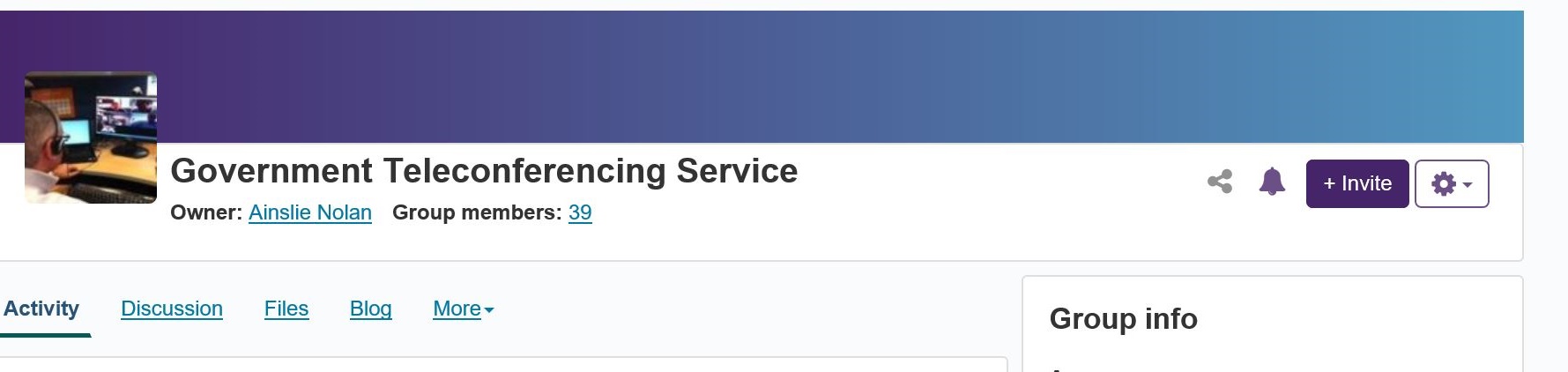 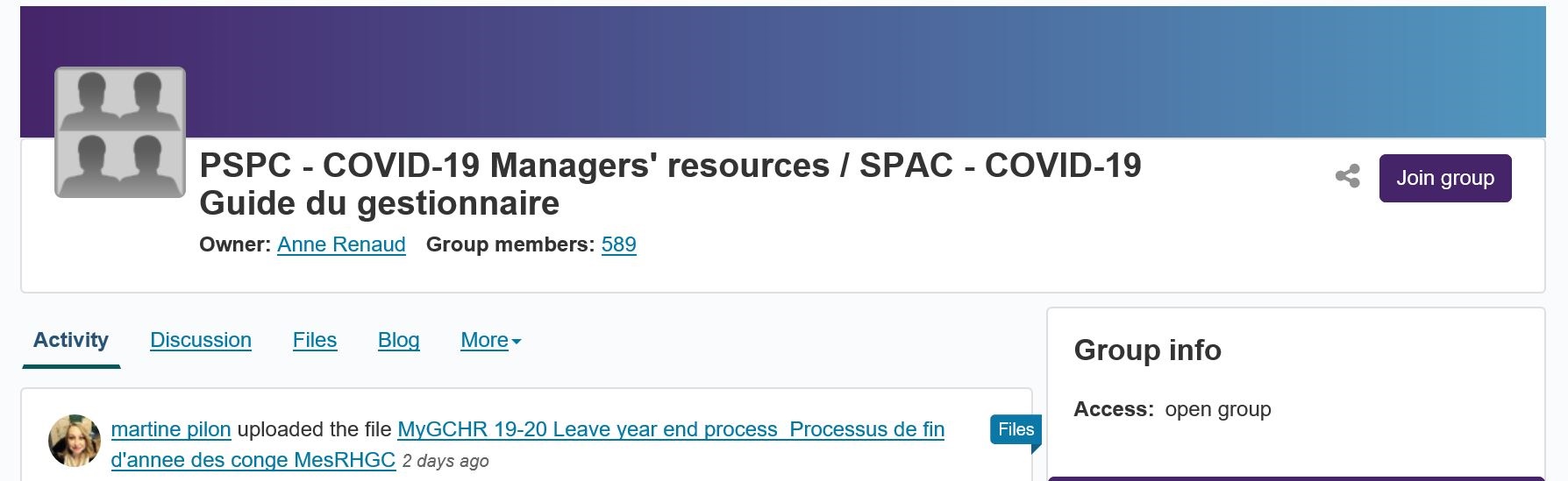 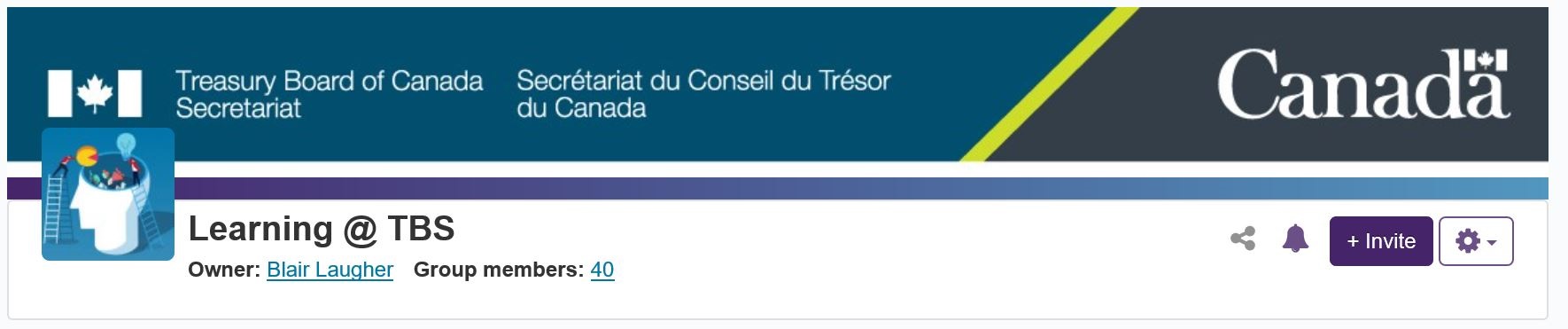 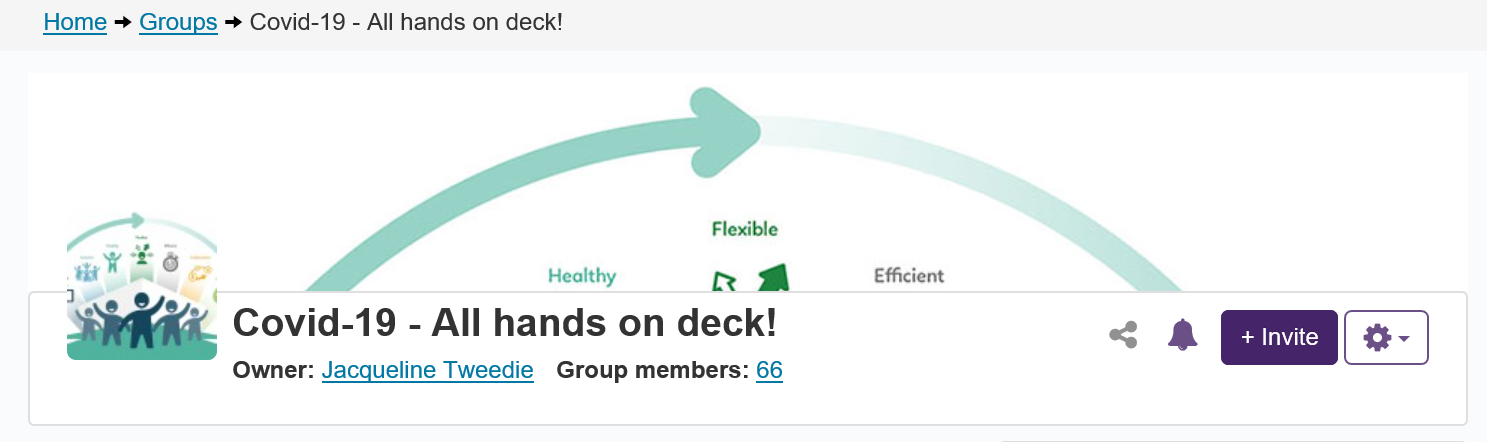 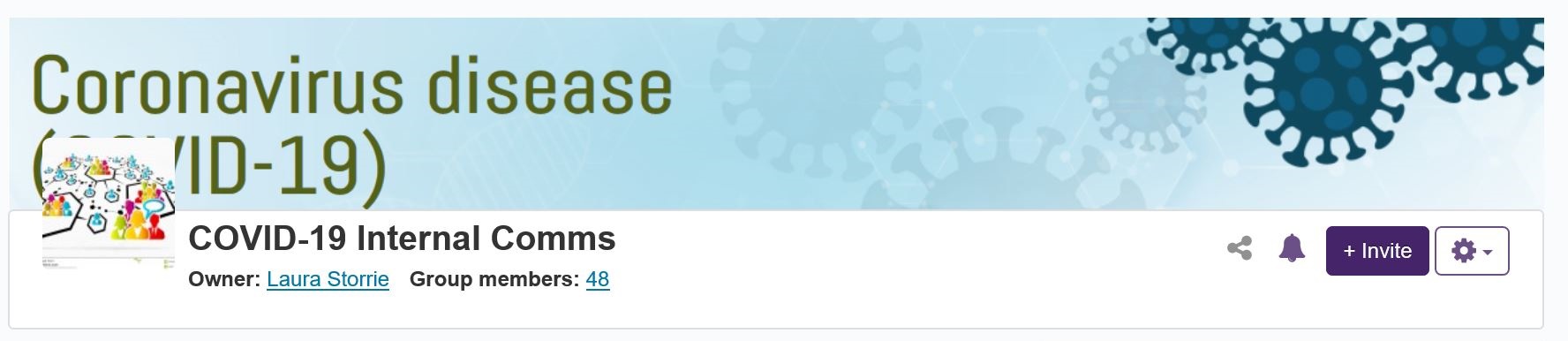 18
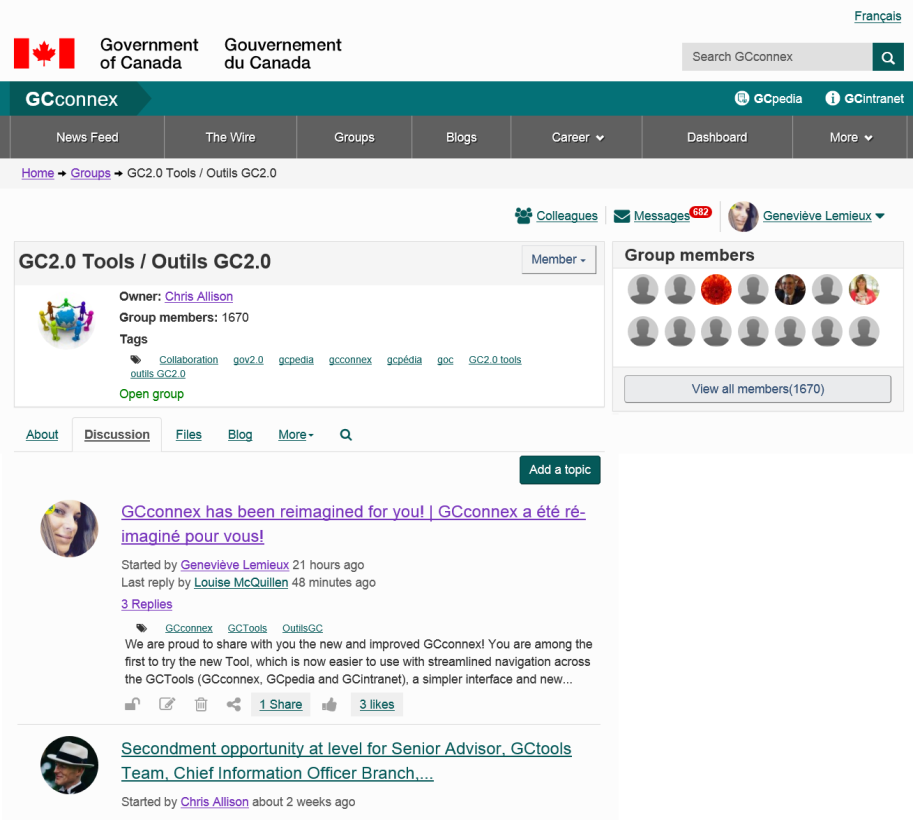 Connecting People and Ideas
Search
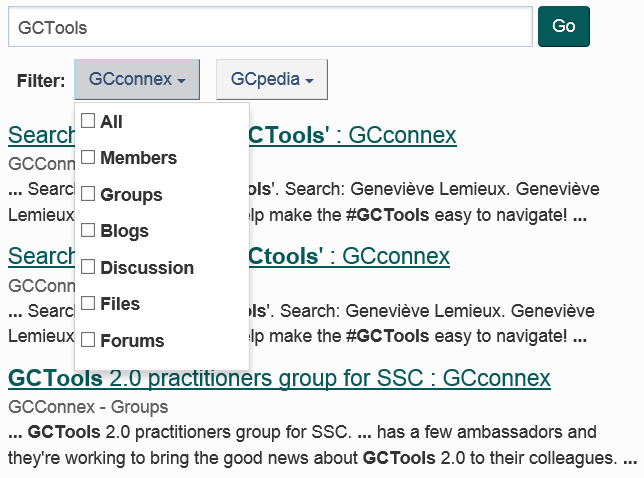 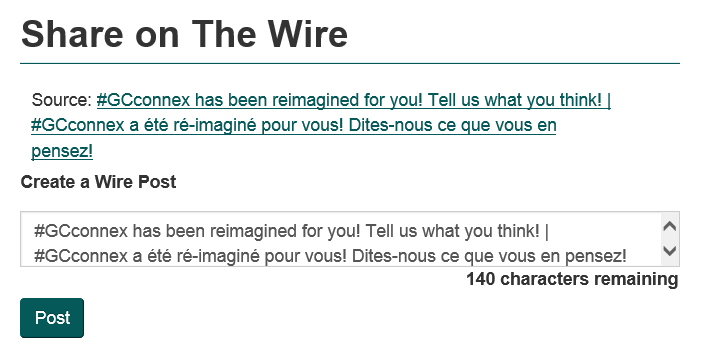 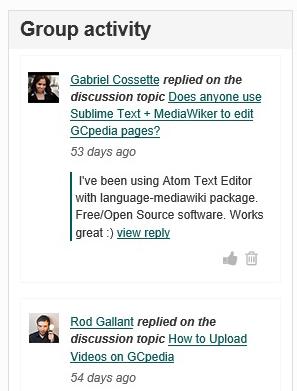 17
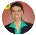 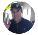 Manage your Notifications
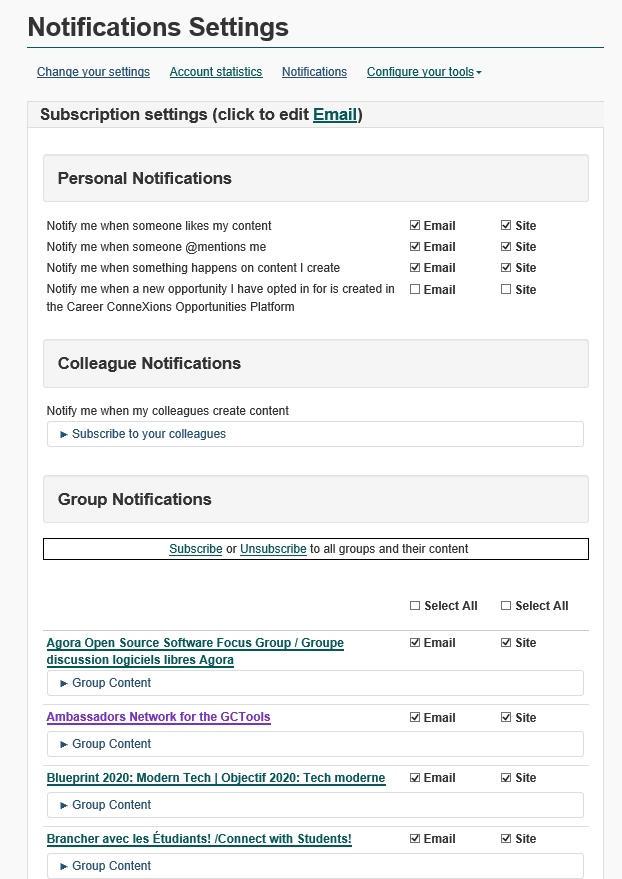 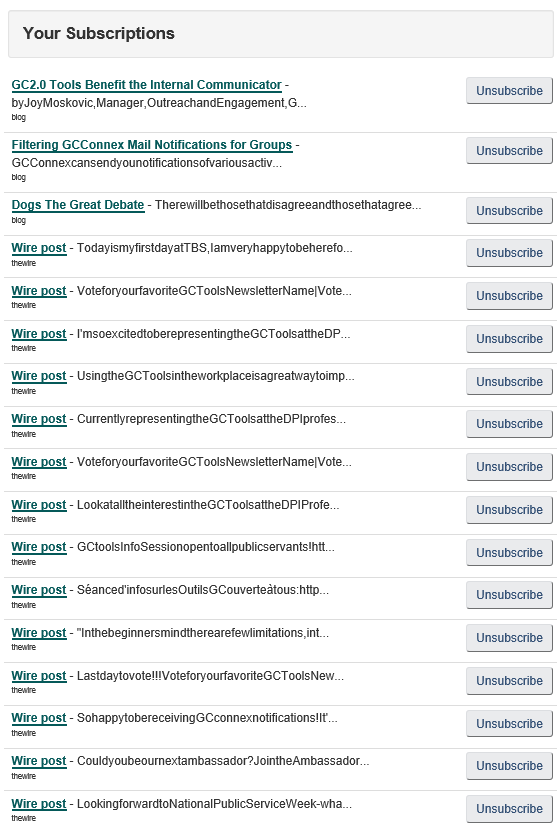 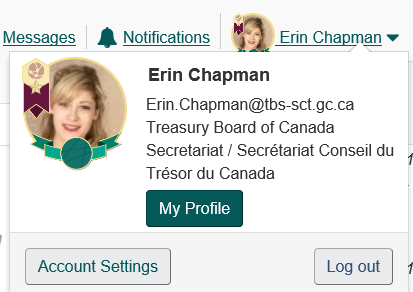 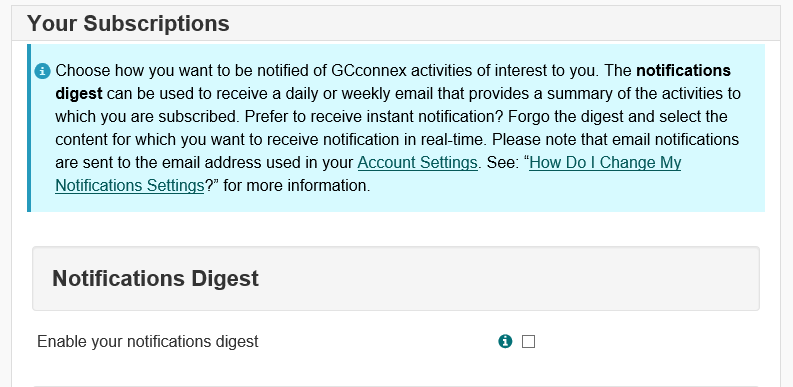 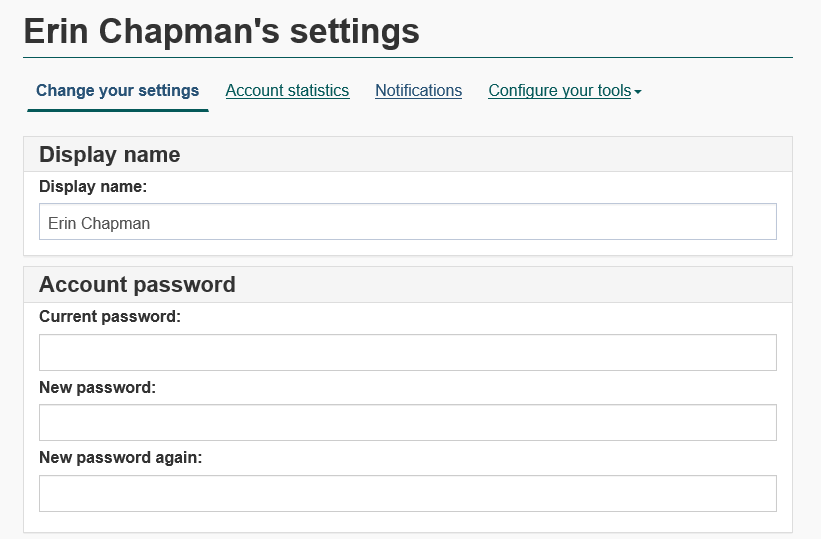 18
GCpedia
Co-create pages and share information in this collaborative wiki available to all the public service.
Anyone in the Public Service can view any content
Internal, GC-only
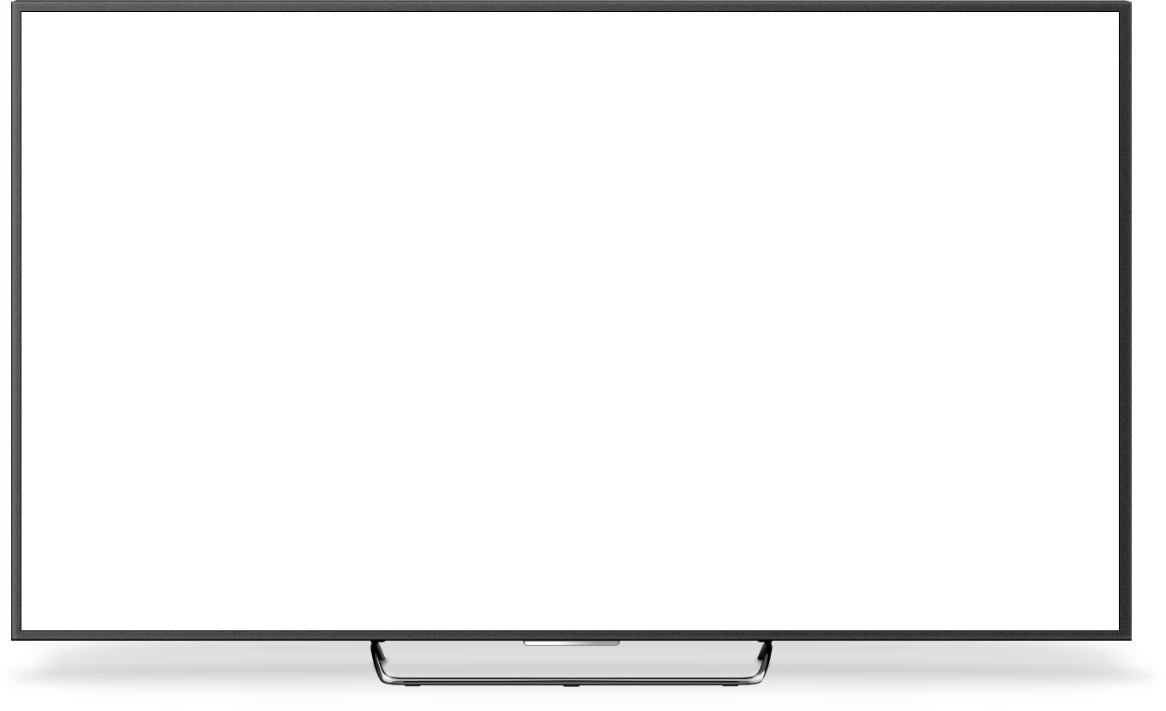 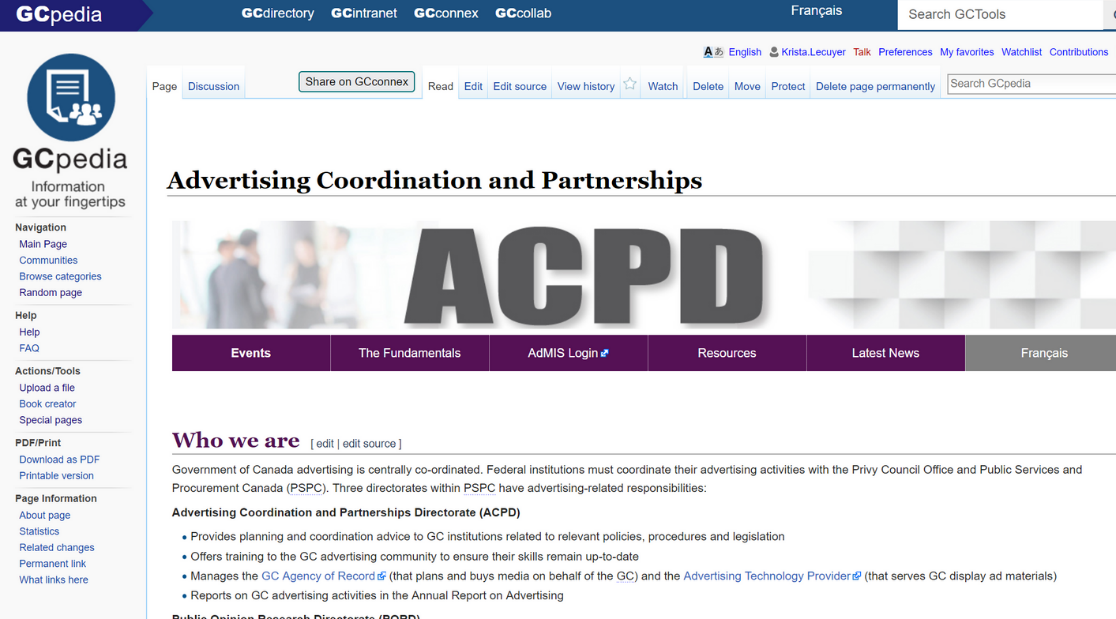 Must be on a Government of Canada device andconnected to the internal network.
Anyone logged into their account  in the Public Service can create a page and edit any content
Great for publishing pages. Idealfor sharing regular updates andlinks.
Use HTML and CSS coding tocustomize pages.
14
GCwiki (uses GCaccount)
A public square: an online space to connect and share ideas across interdisciplinary communities to create solutions
Pages are visible on the internet.
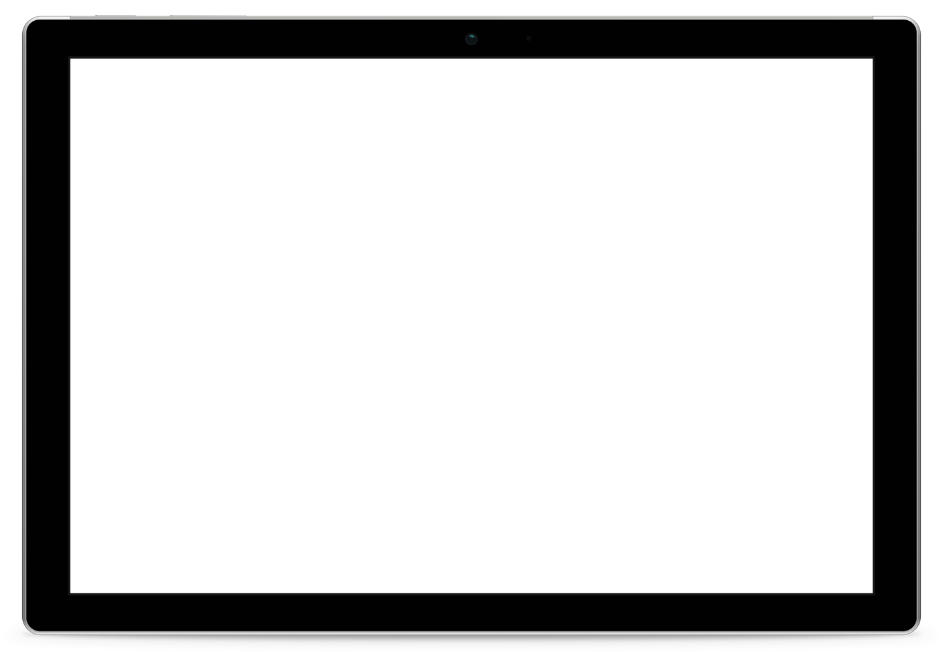 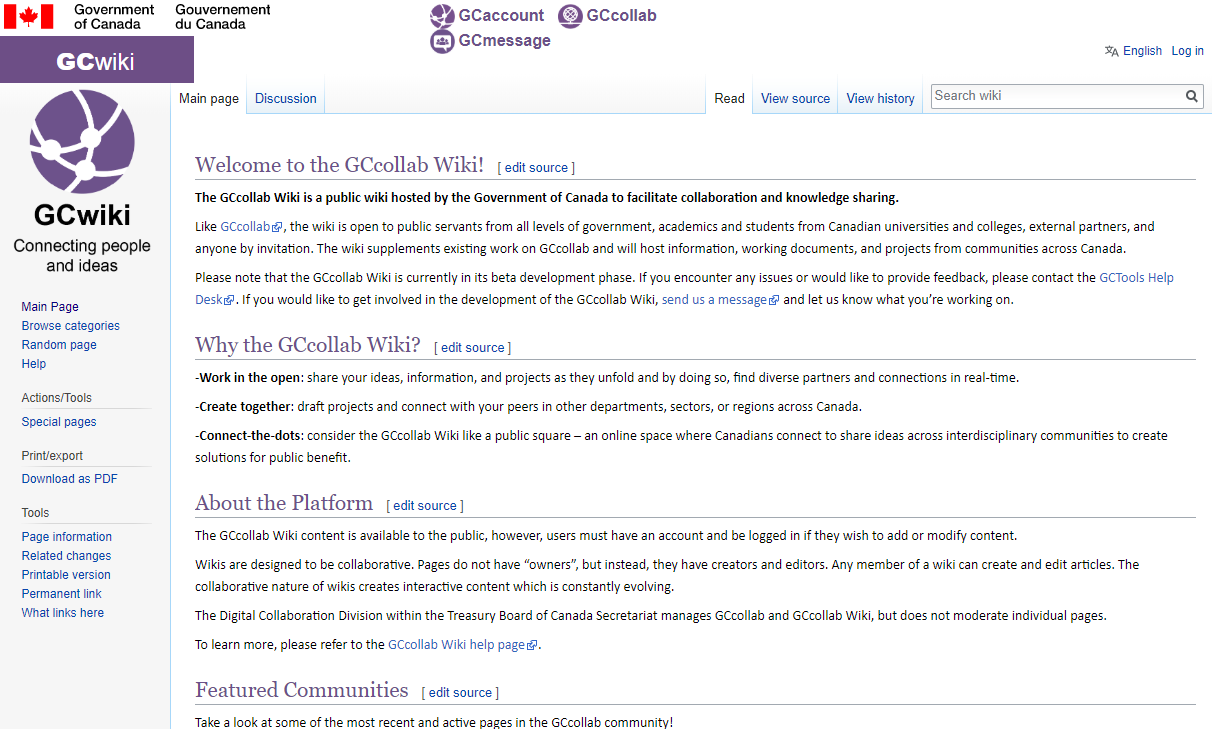 Pages are only editable by userswith a valid GCaccount.
You will be automatically subscribed to updateswhen a page you create is edited.
Great for announcements and updates, or for sharing your ideas and projects as they unfold.
A fantastic, process-light way to post publicinformation on the Internet.
Pages are mostly text.
HTML and CSS coding are restricted.
19
GCwiki – Sharing information during COVID-19
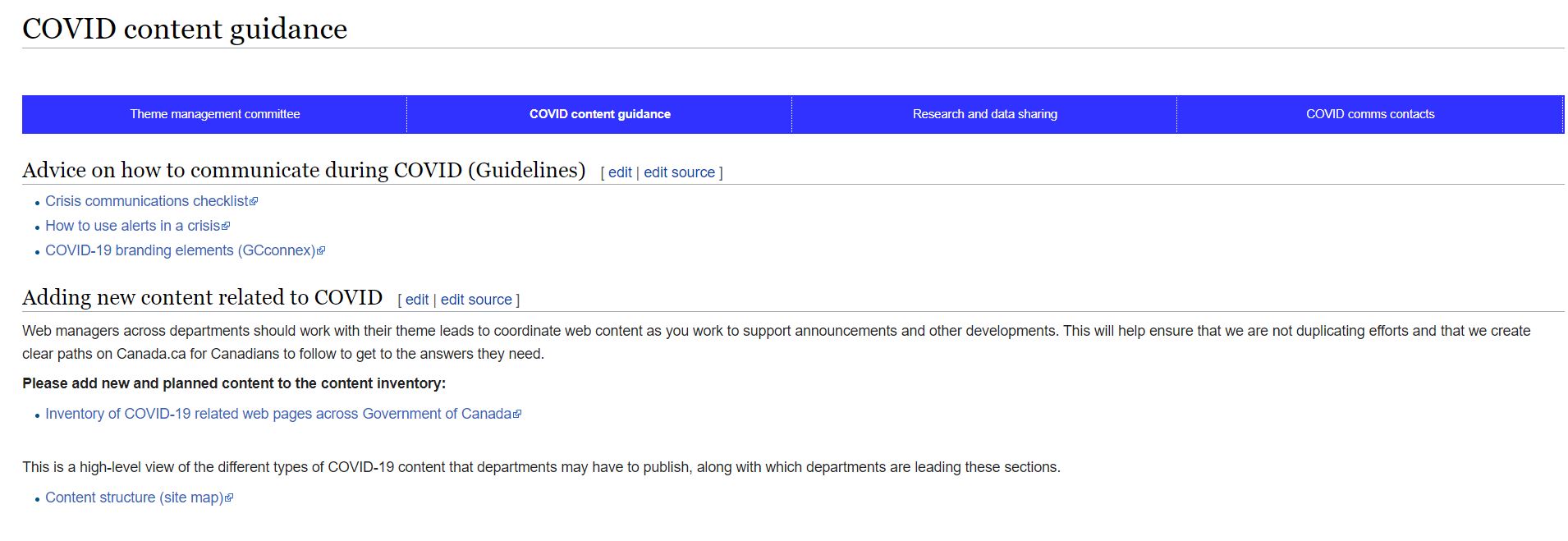 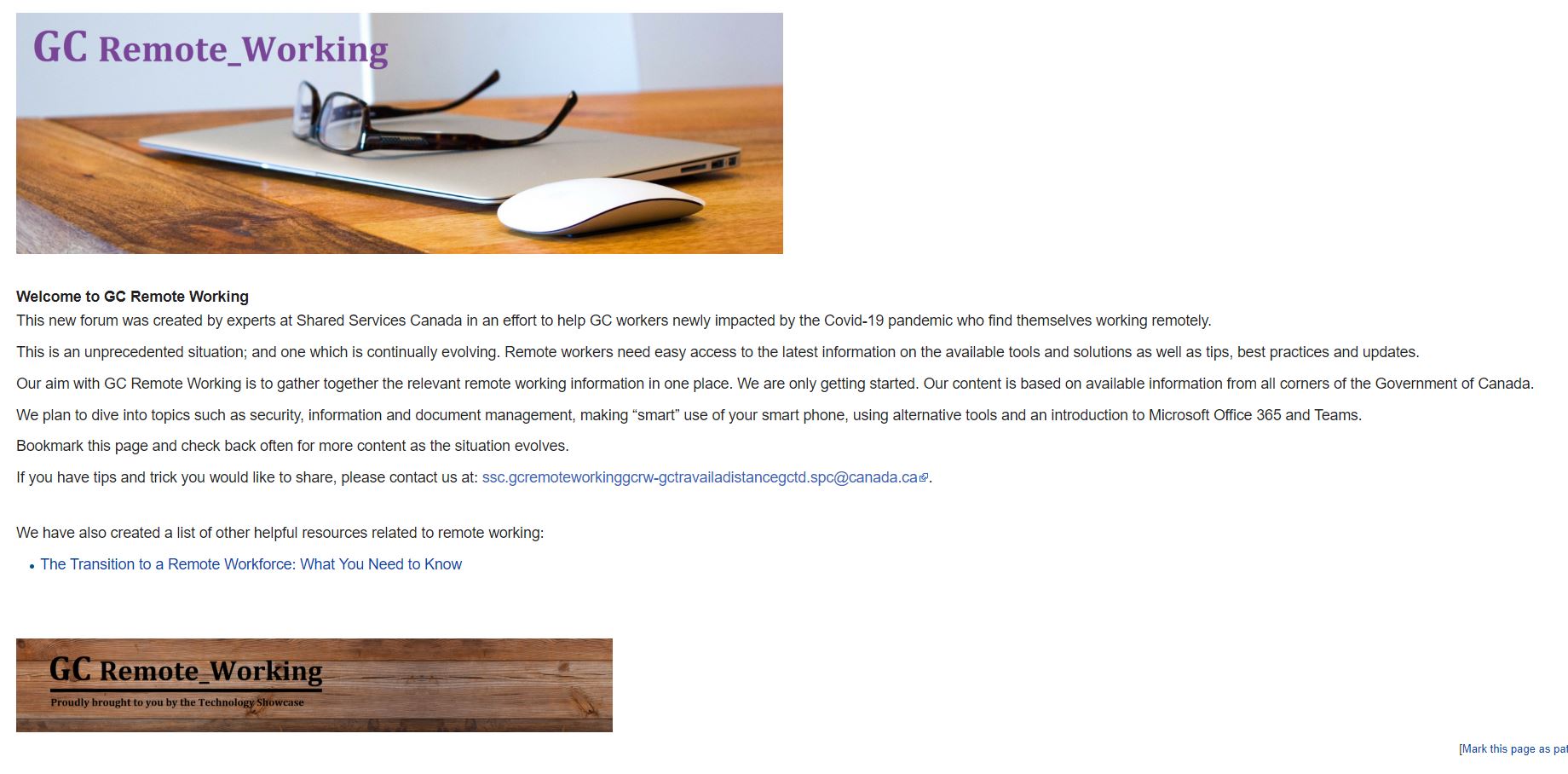 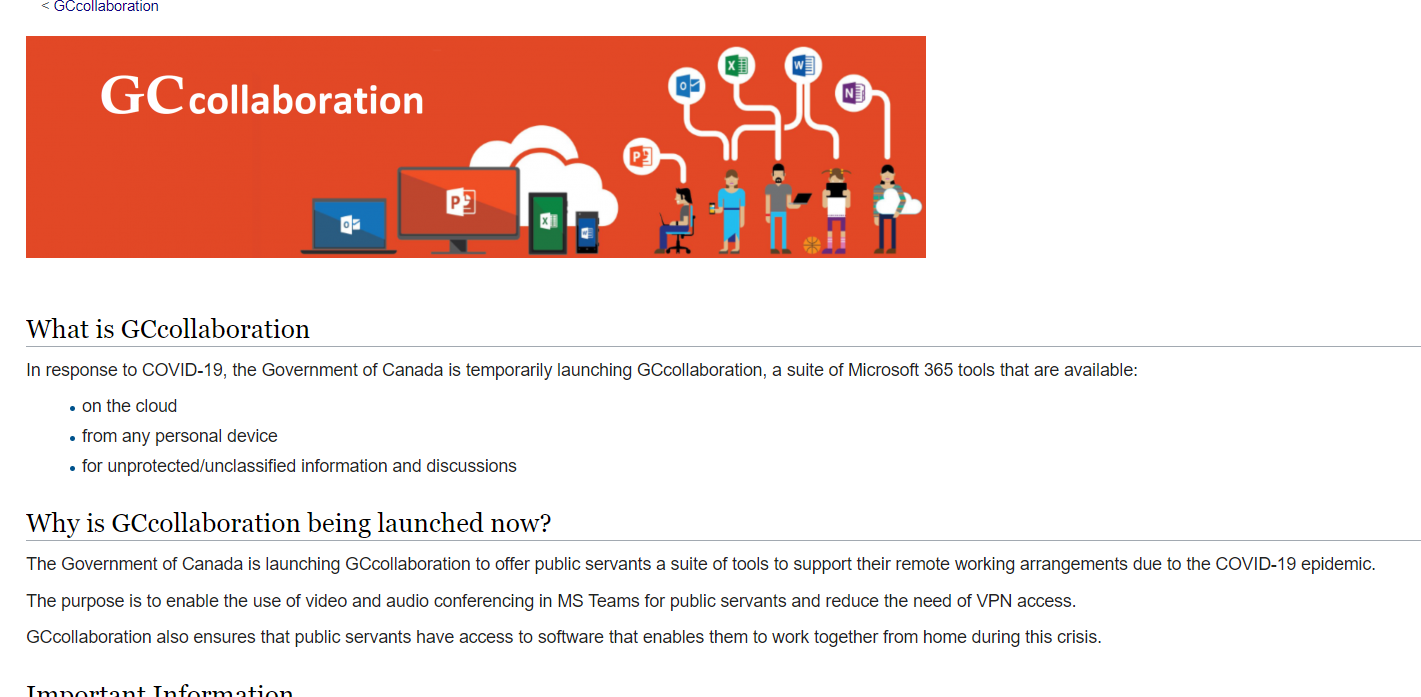 #GCTools
Why you should use the #GCTools
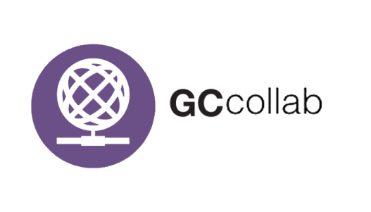 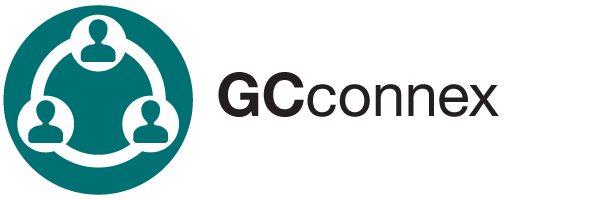 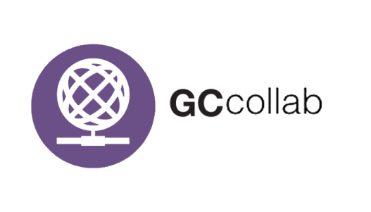 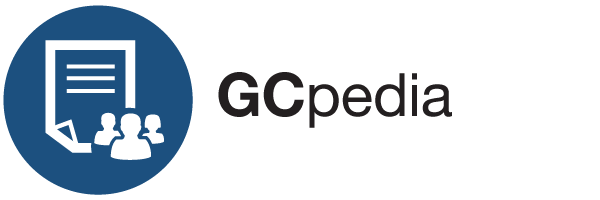 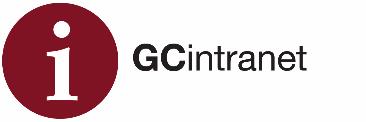 20
#GCTools
Starting Tips and Tricks
6
1
Explore the career section
Create your account
2
7
Complete your profile and add a picture
Manage your notifications
3
8
Check out
help resources
Add colleagues
4
Invite your networks
to GCcollab or GCconnex
9
Join or create groups
5
10
Collaborate and
share content
Post on the Wire
21
#GCTools
Help and additional resources
GCTools Help Pages – support.gccollab.ca

GCTools Tip Sheets

GCTools Group on GCconnex

Welcome to GCconnex Group on GCconnex

GCpedia Co-creators Group on GCconnex

GCcollab Café Group on GCcollab

GCTools Ambassadors
22
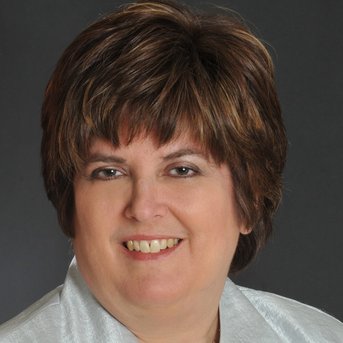 Joy Moskovic
Manager, Outreach and Engagement, Digital Enablement
Office of the Chief Information Officer
Treasury Board of Canada Secretariat
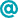 Joy.moskovic@tbs-sct.gc.ca
@joymosk
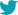 http://ca.linkedin.com/in/joymoskovic
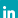 613-406-5801
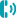 Add me as a colleague on GCconnex or GCcollab!
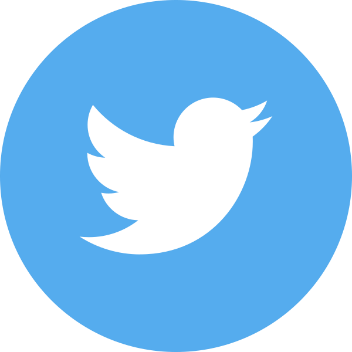 Follow us on Twitter@DigiEnablement, @GCcollab, @GCconnex, @GCpedia
24